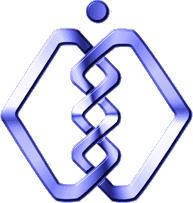 پژوهشگاه ملي مهندسي ژنتيک و زيست فناوري 
معاونت فناوري
عنوان محصول
مالک فناوری:

پژوهشگاه ملی مهندسی ژنتيک و زيست فناوری
کاربرد محصول و سطح آمادگی فناوری (TRL)
معرفی محصول
فناور (فناوران):
عضو هيات علمي  گروه:
قيمت تمام شده واحد محصول:
پيش بيني حجم بازار:
مستندات:
مديريت تجاري سازي، ارتباط با صنعت و کارآفريني: 
آدرس: تهران، کيلومتر15 اتوبان  تهران -کرج، بلوار پژوهش، صندوق پستي: 161/14965
تلفن مستقيم و نمابر: 44787470-021، تلفن مرکزي:  9-44787302-021 (داخلي هاي 243و157)
www.nigeb.ac.ir                                                     پست الکترونيک:  i-l@nigeb.ac.ir
OC-M-03